An  Employer’s  Guide to  Workers'  Compensation in  Maine
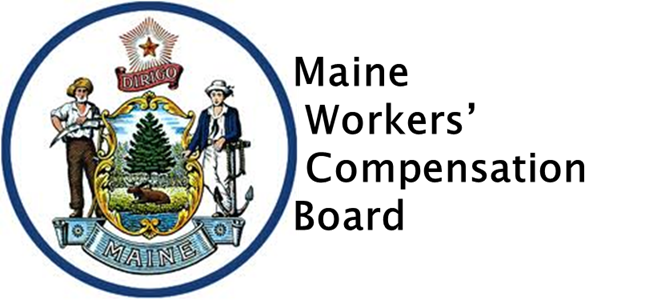 Office of Monitoring, Audit and Enforcement

Web Feb 2016
Workshop Agenda
The Maine Workers’ Compensation Board 
Workers’ Compensation Terms
How Does the WC System Work in Maine?
What is the Employer’s Role?
What are the Benefits of Doing Things Right?
Like To learn More?
MWCB  Mission  Statement
The general mission of the Maine Workers' Compensation Board is to serve the employees and employers of the State fairly and expeditiously by ensuring compliance with the workers' compensation laws, ensuring the prompt delivery of benefits legally due, promoting the prevention of disputes, utilizing dispute resolution to reduce litigation and facilitating labor-management cooperation.
Maine Workers Compensation Board
Governed by 7 member panel

 Appointed by the Governor 

 3 Appointees from the labor sector

 3 Appointees from the management sector

 Executive Director - serves as the Board                                                                                                                                                                                                                                                                                                                                                                                                                                                                                      Chair  (also serves as tie breaker)
MWCB Regional Offices
Portland                      Lewiston                  Augusta     



               
                    Bangor                          Caribou
62 Elm St
Portland,  ME 04101
207-822-0840
1-800-400-6858
36 Mollison Way 
Lewiston, ME 04240
207-753-7700
1-800-400-6857
24 Stone St, Suite 102
Augusta, ME 
04330
207-287-2308
1-800-400-6854
1 Vaughn Place
43 Hatch Dr, Ste 110
Caribou, ME 04736
207-498-6428
1-800-400-6855
106 Hogan Road
Bangor ME 04401
207-941-4550
1-800-400-6856
MWCB Divisions
Claims Management Unit

Coverage Division

MAE Program 
Monitoring Division
Audit Division
Enforcement Division

Abuse Investigation Unit
Workers’ Compensation Terms
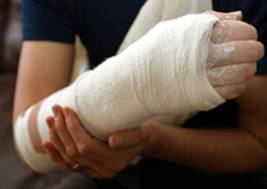 What  is 
	   “Incapacity”?

Incapacity means the loss of a “day’s work.”

A “day’s work” means the wages in an employee’s regular work day (Rule 3.1.1), or

Consecutive hours equal to the employee’s regular work day (Rule 3.1.4).
Workers’ Compensation Terms
What  is  an  “Insurer”?


An insurer providing workers’ compensation insurance to the employer, or

A self-insured employer that handles its own workers’ compensation claims, or

A third party administrator who handles workers’ compensation claims for insurers or self-insured employers.

Under the Maine Workers’ Comp Act, if the employer is insured, the term employer includes the insurer.
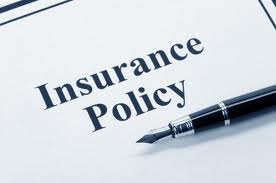 [Speaker Notes: The employer has various obligations under the Maine Workers’ Comp Act for which the insurer may be held accountable.]
Workers’ Compensation Terms
What is a “FROI”?
First Report of Occupational Injury or Disease – WCB-1

A FROI indicates a workers’ compensation injury has allegedly taken place.

A FROI must be completed for injuries that require medical treatment or for injuries that result in incapacity.

The FROI is an OSHA approved form that captures employee and employer information, as well 
  as information regarding the injury.
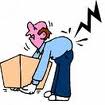 [Speaker Notes: The lost time FROI must be filed electronically within 7 days of notice/knowledge of incapacity.]
Workers’ Compensation Terms
What  is  a  “MOP”?
Memorandum Of Payment – 
WCB-3


A MOP indicates when payments for incapacity begin.

The Board reviews MOPs to determine if initial payments are issued in compliance with the Maine Workers’ Compensation Act.
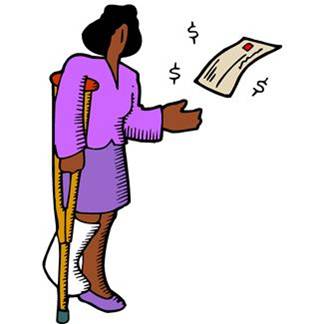 [Speaker Notes: The MOP must be filed with the Board within 14 days of notice/knowledge of incapacity.]
Workers’ Compensation Terms
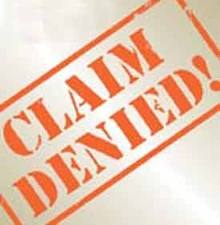 What  is  a  “NOC”?
Notice Of Controversy – WCB-9



A NOC indicates that an insurer is denying benefits.

A NOC is used for denying any or all types of benefits and for any reason – including “medical only” and indemnity (lost time) benefits.

All NOCs move the claim into the dispute resolution system (discussed later).
[Speaker Notes: The NOC must be filed within 14 days of notice/knowledge of incapacity if indemnity is being denied; within 30 days of receipt of medical bill if medical only is being denied.]
Workers’ Compensation Terms
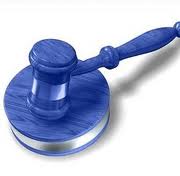 What  is  a  “Lump”?
Lump Sum Settlement – WCB-10


Monetary agreement between the parties to discharge the employer, in whole or in part, from future liability arising from the injury.

Must be approved by the Board.
[Speaker Notes: Rule 2.3(2) - Before approving a lump sum settlement, Hearing Officers shall obtain either a permanent impairment rating or a report from a qualified health care provider establishing that there is no permanent injury. Either the permanent impairment rating or a finding that there is no permanent injury shall be written on the WCB-10.]
How Does the Workers’ Comp     System Work in Maine?
How Does the WC System Work in Maine?
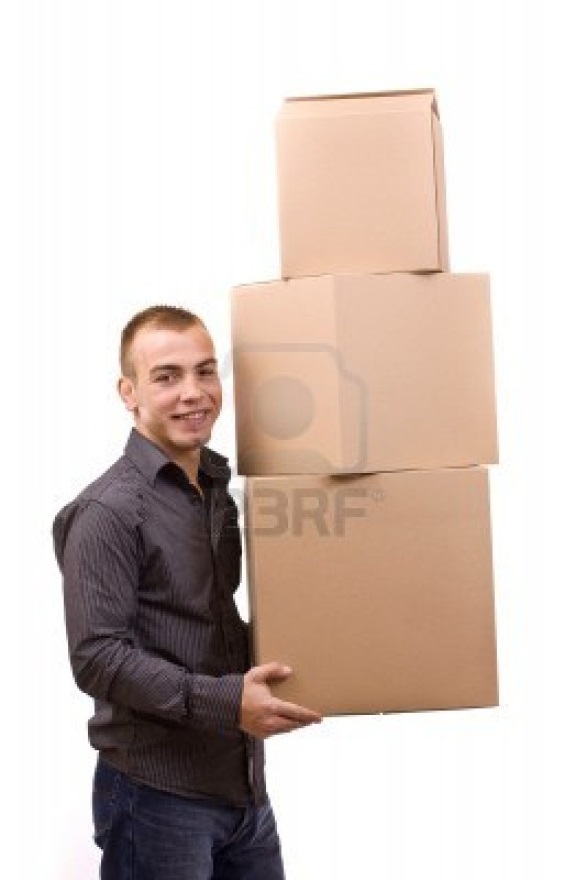 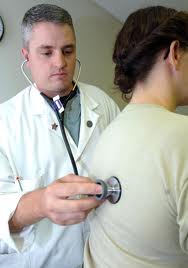 Accident occurs  
Treatment is sought

						       Employee recovers
					               Back to work!
How Does the Workers’ Comp System Work in Maine?
The employee must tell his or her employer or supervisor or someone from management that he/she was injured within 30 days of the injury.

The employee is required to obtain health care from a provider of the employer’s choosing for the first ten days of treatment.

Changing healthcare providers after the first ten days requires the employee to notify 
  the employer.
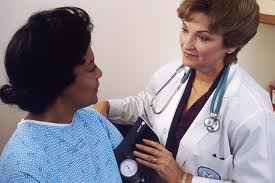 How Does the Workers’ CompSystem Work in Maine?
Sometimes people disagree about what happened, how things happened, or how to recover.
How Does the Workers’ CompSystem Work in Maine?
The Board uses a 3-tiered system to resolve disputed claims:

Troubleshooting

Mediation

Formal Hearing
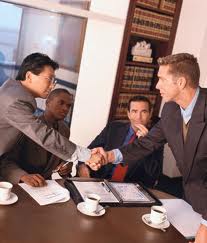 How Does the Workers’ CompSystem Work in Maine?
Troubleshooting
	Troubleshooting is an attempt to resolve disputes informally.

A “Troubleshooter” (Claims Resolution Specialist) is engaged every time a NOC is filed.

Parties are contacted to identify issues.

If issues can’t be resolved informally, and if the employee wants to pursue, it is referred to Mediation.
How Does the Workers’ CompSystem Work in Maine?
Mediation
Mediation is a mandatory meeting between the employer and employee to attempt to resolve issues via a mediation agreement without going to formal hearing.

A Board mediator moderates the meeting.

Either or both parties may use representatives.  

Mediation defines issues in conflict and tries to facilitate remedies.

If no consensus is reached, one party must file one or more petitions to move the case on to a formal hearing.
How Does the Workers’ CompSystem Work in Maine?
Formal Hearing

Initiated by one or more petitions from any party (employee, employer, medical provider, etc.).

A Board Hearing Officer (Administrative Judge) determines the disposition of the petitioned issues.

Appeals can be heard through an Appellate Division made up of panels of no fewer than 3 full-time hearing officers.
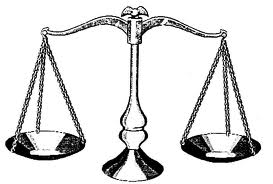 What is the Employer’s Role?
Successful administration of a claim is a delicate balancing act of information and communication.
What is the Employer’s Role?
The opportunity for the successful administration of a claim starts with the employer. 

	Take care of your employees and your organization!
	
	Employers have the responsibility to transfer all             	necessary information to the insurer ASAP.
	
		Insurers are under form filing and 
		       payment time lines.
[Speaker Notes: The insurer can be subject to significant penalties for failure to file forms timely and accurately.  The clock starts ticking as soon as the employer knows about the injury!]
What is the Employer’s Role?
Statute of Limitations 

Claimant has 30 days to report the injury to the employer.
§301- Indicates that claimants must give notice of the injury “within 30 days after the date of injury.”   This is not a “hard” date, especially when §302 - “Mistake of Fact” comes into play (e.g.: soft tissue injuries.)

Adopt a “better safe than sorry” reporting philosophy.

Allow the Board dispute resolution system to 
resolve issues rather than decide not to fill 
out the FROI!
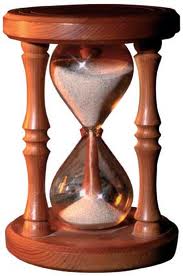 What is the Employer’s Role?
FROI – Instructions

Report should be filled out as employee alleges the injury occurred.

Employer’s opportunity to dispute employee’s claim lies within realm of dispute resolution 
  system by filing a NOC, not by
  suppression of FROIs.
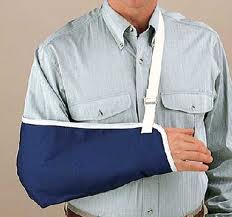 What is the Employer’s Role?
Under §303 of the Act:

FROIs are required to be filed within 7 days after the employer receives notice or has knowledge of an injury that resulted in an employee’s incapacity.   

“Filed” means received and accepted 
   at the Maine Workers’ Compensation
     Board.  All FROIs and corrections or
	    changes to FROIs must be filed via EDI
      (Rule 3.4).
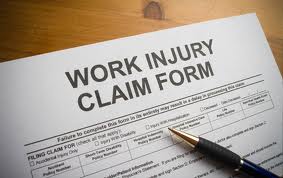 [Speaker Notes: FROI is filed if “TA” (transaction accepted) or “TE” (transaction accepted with errors) is received back.  A “TR” (transaction rejected) means form is NOT filed.]
What is the Employer’s Role?
Under §303 of the Act:

Medical Only (no incapacity) FROIs should be promptly reported to your insurer.

There is no requirement to file Medical Only FROIs with 
the Board unless the claim is denied (NOC).

Copy of the FROI must be 
sent to the employee.
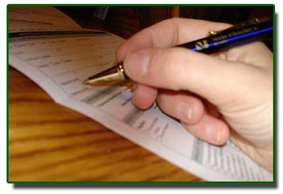 [Speaker Notes: “Medical only” claims incur medical expenses and less than a day of lost time.]
What is the Employer’s Role?
Lost Time FROIs filed electronically via EDI with the Board, with copies to:
	1) employee, 
	2) insurer, and 
	3) employer

Medical Only FROIs 
  copies to:
  1) employee, 
	2) insurer, and 
	3) employer
[Speaker Notes: Remember, lost time FROIs are due at the Board within seven days from notice or knowledge of injury, and must be filed electronically!]
What is the Employer’s Role?
Monitor Your Claims:
When a Medical Only claim turns into a Lost Time claim, the FROI must be filed or updated via EDI with the Board within 7 days of the employer’s notice or knowledge of incapacity. 

This may happen when an employee loses earnings because of the injury that equal or exceed a day of earnings. 

It may also happen when you are paying your employee for their missed time (“salary continuation”), but the employee loses consecutive hours equal to or greater than a regular work day or sporadic hours equal to or greater than a regular work week.

**  “Best practice” recommendation: 
Report all lost time and lost earnings 
   to your insurer.
What is the Employer’s Role?
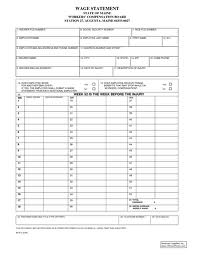 Wage Statements (WCB-2) are 
    the employer’s responsibility


§303  - Reports to Board
“…The employer shall also report the average weekly wages or earnings of the employee . . . -within 30 days after the employer receives notice or has knowledge of a claim . . .”
(within 30 days of box 22 of the MOP, or box 20 of the NOC)

Fringe Benefit Worksheets (WCB-2B) required beginning January 1, 2013
What is the Employer’s Role?
Wage Statements
Critical to successful administration of claim.

Necessary to determine the employee’s average weekly wage.  

The average weekly wage at the time of the injury determines benefits even if there is no incapacity for years!

**  “Best practice” recommendation:  
Generate Wage Statement info whenever a Lost Time  FROI is filled out.
[Speaker Notes: Week 52 on the form is the week of injury; work backwards from there.  Include weeks with no earnings.]
What is the Employer’s Role?
Wage Statements
Must be filed with the Board within 30 days of employer’s notice or knowledge of claim for compensation (within 30 days of box 22 of the MOP, or box 20 of the NOC)

Copy to employee, insurer, and employer.

Required on all Lost Time FROIs where employee has incurred more than 7 days of incapacity.

Required on all Lost Time FROIs where a NOC has been filed to deny incapacity. 

Employer’s responsibility, but insurers can be - and are - held liable for obtaining from employer.
What is the Employer’s Role?
Wage Statements

May be filled out in the same manner the employee is normally paid (weekly, bi-weekly, monthly, etc.)
 
Actual weekly earnings needed for week of injury (week 52) and week of hire (if applicable)

Any weeks with NO earnings should be indicated as zero    

Include bonuses, commissions, vacation pay, etc.

Indicate payroll week-end date, not check issue date

Estimated earnings are not accepted by the Board
[Speaker Notes: Note that the wage statement must still be filled out, even if earnings records are attached.]
What is the Employer’s Role?
Fringe Benefits Worksheet (WCB-2B)
Due within 30 days of employer’s notice or knowledge of claim for compensation (same as wage statement)

Fringes are added to the AWW if they are discontinued

Includes employer cost of health/dental/life insurance, 401K, pension, education, etc., at the time of injury

Does not include reimbursement to employee for expenses on behalf of employer (travel, lodging, etc.) 

Any fringe “provided” must also indicate if it continues, and indicate the weekly cost to the employer
What are the Risks of Doing Things Wrong?
What are the Risks of Doing Things Wrong?
Lost Time FROI Reporting Obligation - 7 Days

$100 fine applies to Lost Time FROIs that are filed later than 7 days beyond employer’s notice or knowledge of incapacity.

The Board may reduce the fine, depending upon the circumstances. 

Penalties may also apply to
   other late forms, such as the
   wage statement and fringe 
   benefits worksheet.
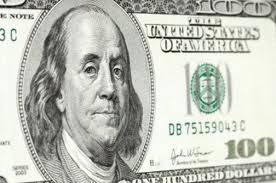 [Speaker Notes: Box 45, Date Employer Notified Insurer, plays a role in determining who gets fined.]
What are the Risks of Doing Things Wrong?
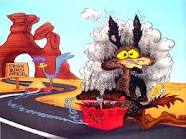 Late reports of lost time to insurers may result in late payments to employees.

In addition to the hardship imposed on the employee, employers may be responsible for additional penalties of $50 per day up to $1,500 (under Section 205.3) for these late payments.
What are the Risks of Doing Things Wrong?
A “Complaint for Audit” and/or a “Petition for Penalties” may be filed with the Board to investigate “questionable claims-handling”, “repeated unreasonably contested claims” or “willful violations” on one or more claims being handled by a specific insurer or employer.

Can be filed by any party.

Board staff investigates nature of complaint and determines scope of issues.

May lead to audit of insurer’s and/or employer’s files to determine compliance with the Act.

May lead to penalties under §359(2) of up to $25,000 and/or under §360(2) of up to $10,000.
Like To Learn More?
The Maine Workers’ Compensation Board is committed to providing training assistance to insurers, self-insurers, third party administrators, and employers.  It offers two day “Open Training” sessions in Augusta in January, April, June, and October.  It also does on-site training on specific topics.  It maintains training modules and other materials on its web site www.maine.gov/wcb/. 
It also maintains a booth at various trade shows, and can provide a speaker for your functions.  Please contact the Board for more information!
[Speaker Notes: For more information on any of the above, contact Gordon Davis, Director of Audits, at 207-287-6327, or by email at Gordon.Davis@Maine.gov]
MWCB Web Site
www.Maine.gov/wcb/
 Laws, rules, forms
 Compliance reports
 EDI information
 Newsletters
 Training modules
 Regional office locations
[Speaker Notes: Also on web site – application for waiver of coverage, application for determination of independent contractor status, benefit tables, SAWW information, medical fee schedules, checklists, reference guides, consent decrees]
Board Contacts
Seanna Crasnick, Deputy General Counsel and MAE Unit Supervisor, MWCB
      207-287-8496     Seanna.Crasnick@Maine.gov

Gordon Davis, Director of Audits                                                  
    207-287-6327     Gordon.Davis@Maine.gov

Kimberly Ward, Secretary Associate
    207-287-7067     Kimberly.Ward@Maine.gov
[Speaker Notes: To subscribe to the Board’s quarterly newsletter via email, contact Kimberly Ward above.  
We welcome your feedback!!  Please contact Gordon Davis above with any comments, ideas, or suggestions.]